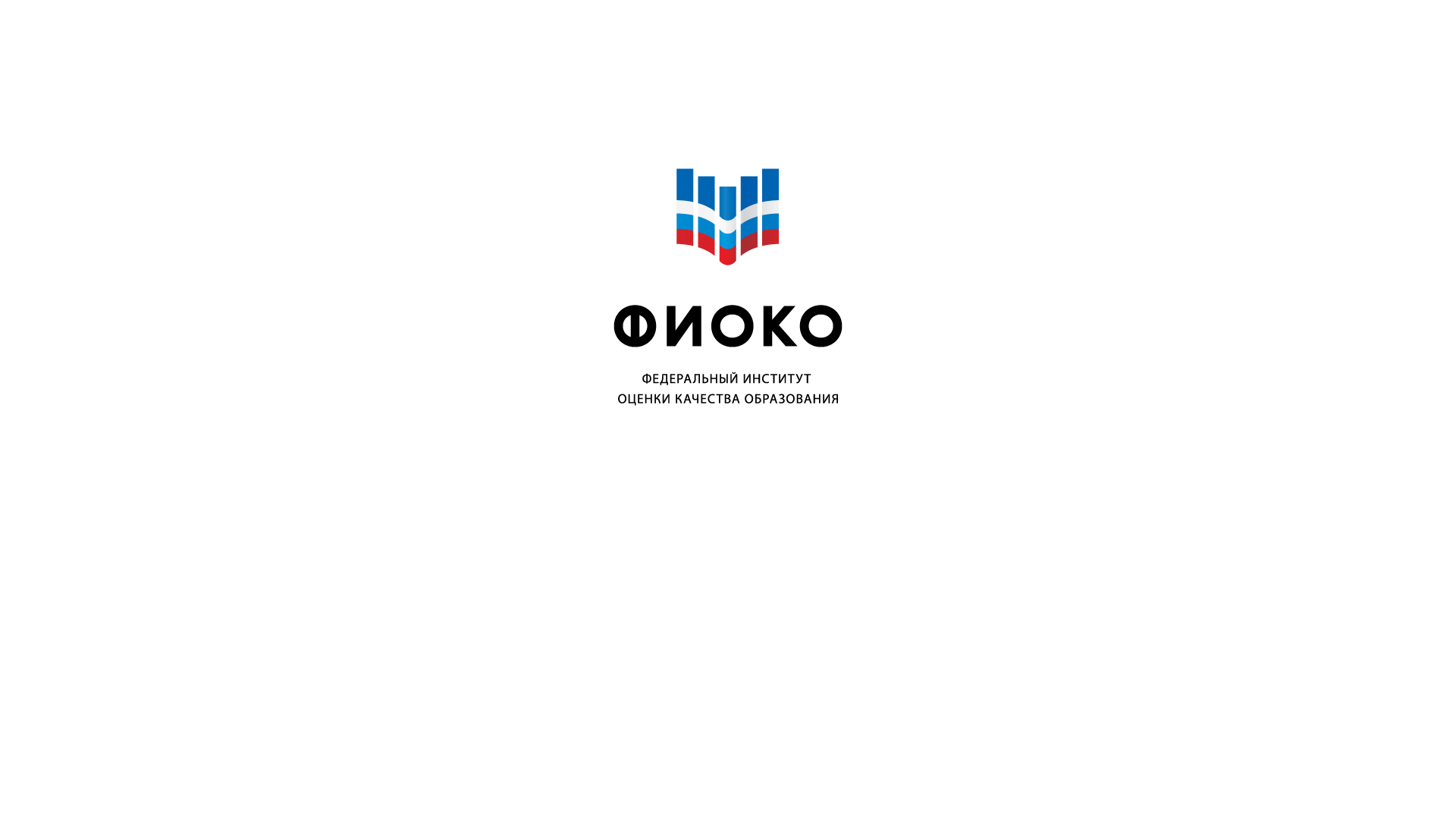 Национальные и международные исследования качества образования в Российской Федерации. Важные данные для каждого учителя
Илья Сергеевич Денисенко, заместить директора ФГБУ «ФИОКО», к.п.н denisenko@fioco.ru
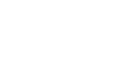 ЕДИНАЯ СИСТЕМА ОЦЕНКИ КАЧЕСТВА ОБРАЗОВАНИЯ
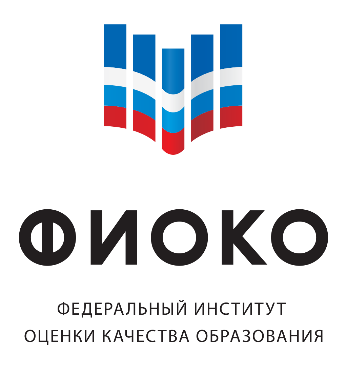 Выборочные исследования
Школьное оценивание
Государственная 
итоговая аттестация
Всероссийские проверочные работы
Более 3 млн участников
4, 5, 10, 11 классы
Ежегодное добавление классов
Результаты используются для мониторинга введения образовательных стандартов, продвижения единых ориентиров в оценивании уровня подготовки школьников, самодиагностики школ, организации адресного повышения квалификации
Сравнительные 
международные исследования
От  2 до 6 тыс участников
PISA, TIMSS, PIRLS, ICCS, TALIS 
Сопоставление результатов России по годам и с другими странами
Единый 
государственный экзамен 
Более 600 тыс участников
11 классы
Обеспечение приема в вузы, итоговая аттестация по обязательным предметам
Национальные исследования 
качества образования
4-10 классы
Около 50 тыс участников
Исследование значимых тенденций и проблем в образовании
Основной государственный экзамен 
9 классы
более 1,2 млн участников
Итоговая аттестация по программе основного общего образования, помощь в выборе траектории дальнейшего обучения
Исследования компетенций учителей
От  2 до 15 тыс участников
Подготовка к введению единых принципов аттестации учителей на основе профессионального стандарта
2/28
Всероссийские проверочные работы
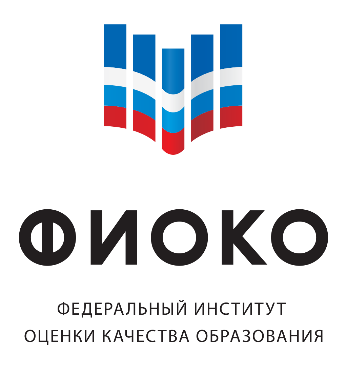 Единые измерители
Единая система оценивания, развитие форм и методов стандартизированного оценивания
ВПР
Возможность сопоставления своей ОО с результатами региона
Данные о проблемных зонах
3/28
использование результатов впр
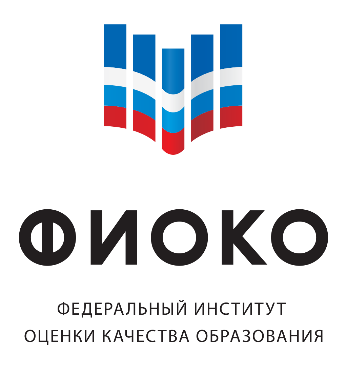 Федеральный уровень
Статистический анализ результатов, мониторинг введения ФГОС, менеджмент результатов ГИА, обеспечение контрольно-надзорных функций
Контроль качества образования, регулирование программ повышения квалификации учителей
Субъект РФ
Образовательная организация
Самодиагностика,
повышение квалификации учителей
Родители/обучающиеся
Выявление проблемных зон, ориентиры для построения индивидуальных образовательных траекторий
4/28
Направления использования результатовоценка качества подготовки обучающихся
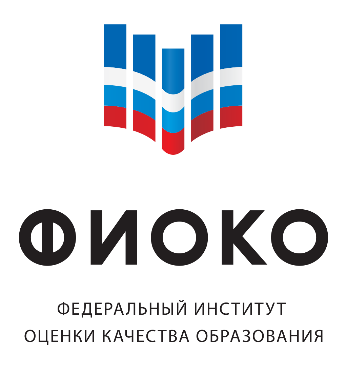 Индексы низких результатов (математика)
5/28
Доля школ с низкими результатами по итогам ВПР
Доля школ, у которых процент получивших двойку по русскому языку и/или по математике, имеет указанное значение либо в 5-м, либо в 6-м классе
Более чем в трети школ России более 30% учеников 5-6 классов  не осваивают программу по русскому языку и/или по математике. Это создает проблему не только для повышения результатов PISA, но и для сохранения результатов TIMSS
 
Необходима система адресной работы со «слабыми» школами, которая включает:
выявление школ
разработку адресных программ помощи
реализацию конкретных мер 
мониторинг достигнутых результатов
ОРГАНИЗАЦИЯ ОЦЕНИВАНИЯ ВПР В ШКОЛЕ
Провести оценочную процедуру,  собрать работы в соответствии  с технологией и регламентом
Собраться метод. объединением  учителей предметников,
изучить критерии
Проверить несколько работ,  выявить различные ошибки,
обсудить подходы к оцениванию
По окончании проанализировать
результаты, типовые ошибки  и наметить пути отработки
Приступить к оцениванию,
регулярно проводя консультации  по отдельным работам
4/28
Анализ проблемных зон. Русский язык
4 класс
5 класс
Извлечение информации из текста
Вопрос к тексту
Основная мысль текста
План текста
Интерпретация информации
Правила пунктуации
Тема текста
Однородные члены
Составление схемы предложения
Морфологический   разбор
Орфография
Определение частей речи
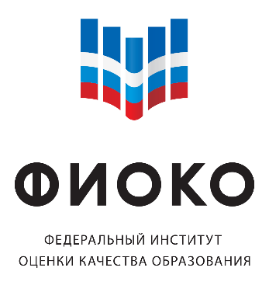 НИКО ПО ИНОСТРАННЫМ ЯЗЫКАМ

Задание: описать фотографию несколькими фразами
Уровень сформированности важнейших коммуникативных умений весьма низок и снижается от 5 к 8 классу
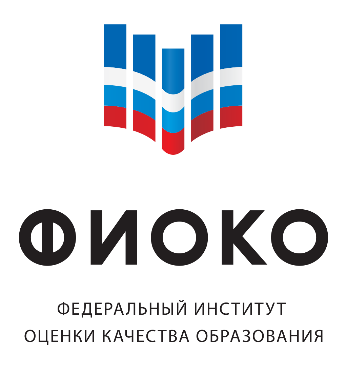 НИКО. 5 класс. Профессиональные интересы
Мне хотелось бы работать в одной из этих сфер
10/28
ПРОФОРИЕНТАЦИЯ
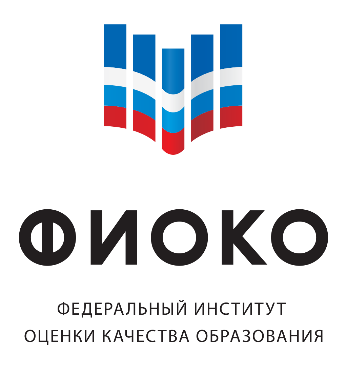 11/20
МОТИВАЦИЯ И УВЕРЕННОСТЬ
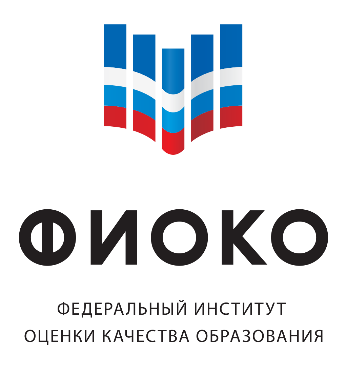 12/20
ПРЕДПОСЫЛКИ ФОРМИРОВАНИЯ ФУНКЦИОНАЛЬНОЙ ГРАМОТНОСТИ (TALIS-2018)
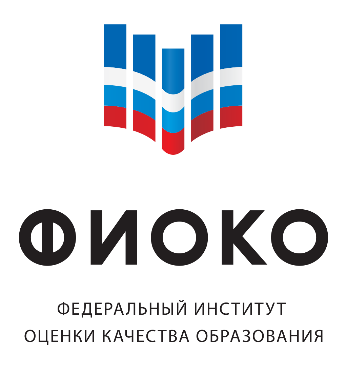 13/20
Вопросы педагогической практики
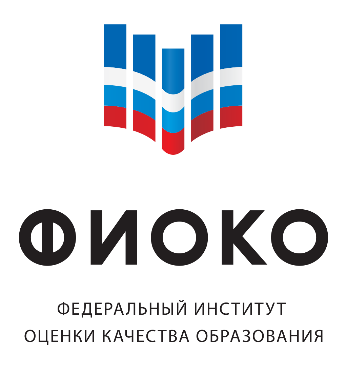 Процентная доля учителей, заявивших, что всегда или часто дают учащимся предложенные виды заданий
Страны-лидеры PISA-2015
Страны-аутсайдеры PISA-2015
[Speaker Notes: При этом российские учителя гораздо чаще, чем их зарубежные коллеги, сообщают о том, что дают своим учащимся задания на развитие критического мышления, а также задания, в которых нет очевидного ответа. Можно предположить, что подобная самооценка объясняется отсутствием четкой дефиниции «критического мышления» в отечественной педагогике, а также отсутствием широко распространенных методов его развития и оценки. Учителя из стран-лидеров исследования PISA более скромны в оценках применения ими методов формирования критического мышления у учащихся. Возможно, этот результат связан с более основательным раскрытием данного понятия в педагогической практике соответствующих стран. С другой стороны, учителя из стран с результатами PISA ниже российских также склонны довольно высоко оценивать объем своих усилий, затрачиваемых на развитие критического мышления у учащихся.]
Проблемы профессиональной подготовки и развития учителей
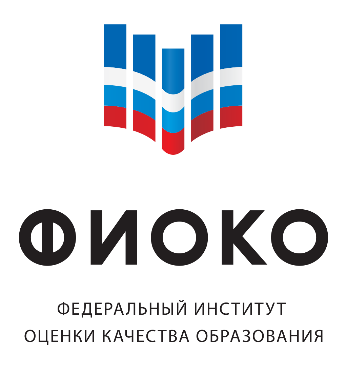 Процентная доля учителей, заявивших, что данные области были включены 
в их программу образования и подготовки
Содержательная область некоторых или всех предметов, которые я преподаю
Общая педагогика
Методики преподавания некоторых или всех предметов, которые я преподаю
Педагогическая практика по некоторым или всем предметам, которые я преподаю
Управление поведением учащихся, управление классом
Преподавание в классах, разнородных по уровню способностей/подготовки учеников
Обучение метапредметным навыкам
Мониторинг развития и обучения учащихся
Использование в преподавании ИКТ
Преподавание в поликультурной или многоязычной среде
[Speaker Notes: 1. Учителям и директорам сегодня доступны разнообразные инструменты повышения квалификации, однако признаваемая учителями проблема нехватки компетентности по вопросам инклюзивного образования и способов индивидуализации образования в условиях поликультурной и многоязычной среды, а также неуверенность в своих способностях в управлении мотивацией учащихся могут свидетельствовать о том, что существующие программы дополнительного профессионального образования не в полной мере справляются со своими задачами. То же самое можно сказать и о процедуре аттестации учителя. 
2. Можно констатировать наличие определенной динамики в содержании программ подготовки и повышения квалификации учителей: в последние 5 лет наблюдается отчетливое увеличение доли программ, связанных с применением ИКТ в обучении и с развитием метапредметных навыков одновременно с уменьшением или сохранением доли всех остальных вопросов. Поскольку дефицит профессиональной подготовки, о котором заявляют сами учителя, имеет существенно более широкий спектр, можно говорить об определенных диспропорциях в развитии системы повышения квалификации и подготовки учителей.]
РЕЗИЛЬЕНТНОСТЬ
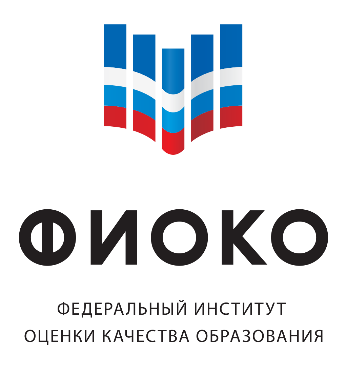 16/20
РЕЗИЛЬЕНТНОСТЬ
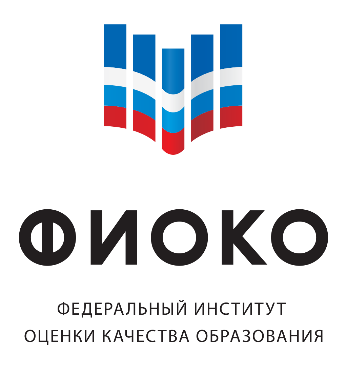 17/20
КРУЖКИ И РЕЗИЛЬЕНТНОСТЬ
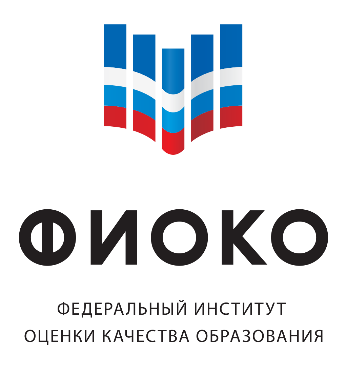 18/26
РЕЗИЛЬЕНТНОСТЬ ОО И РЕСУРСНЫЕ ОГРАНИЧЕНИЯ
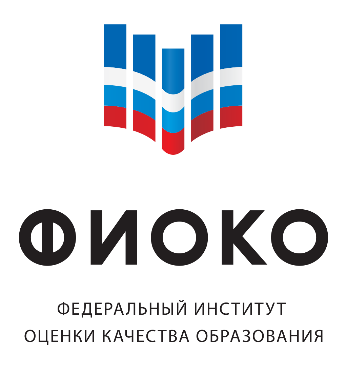 19/26
УПРАВЛЕНИЕ ШКОЛОЙ МИРОВОГО УРОВНЯ
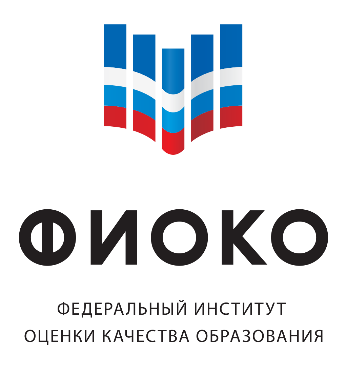 Готовность меняться
Объективная самооценка
Миссия. Концепция. Программа
Ценности
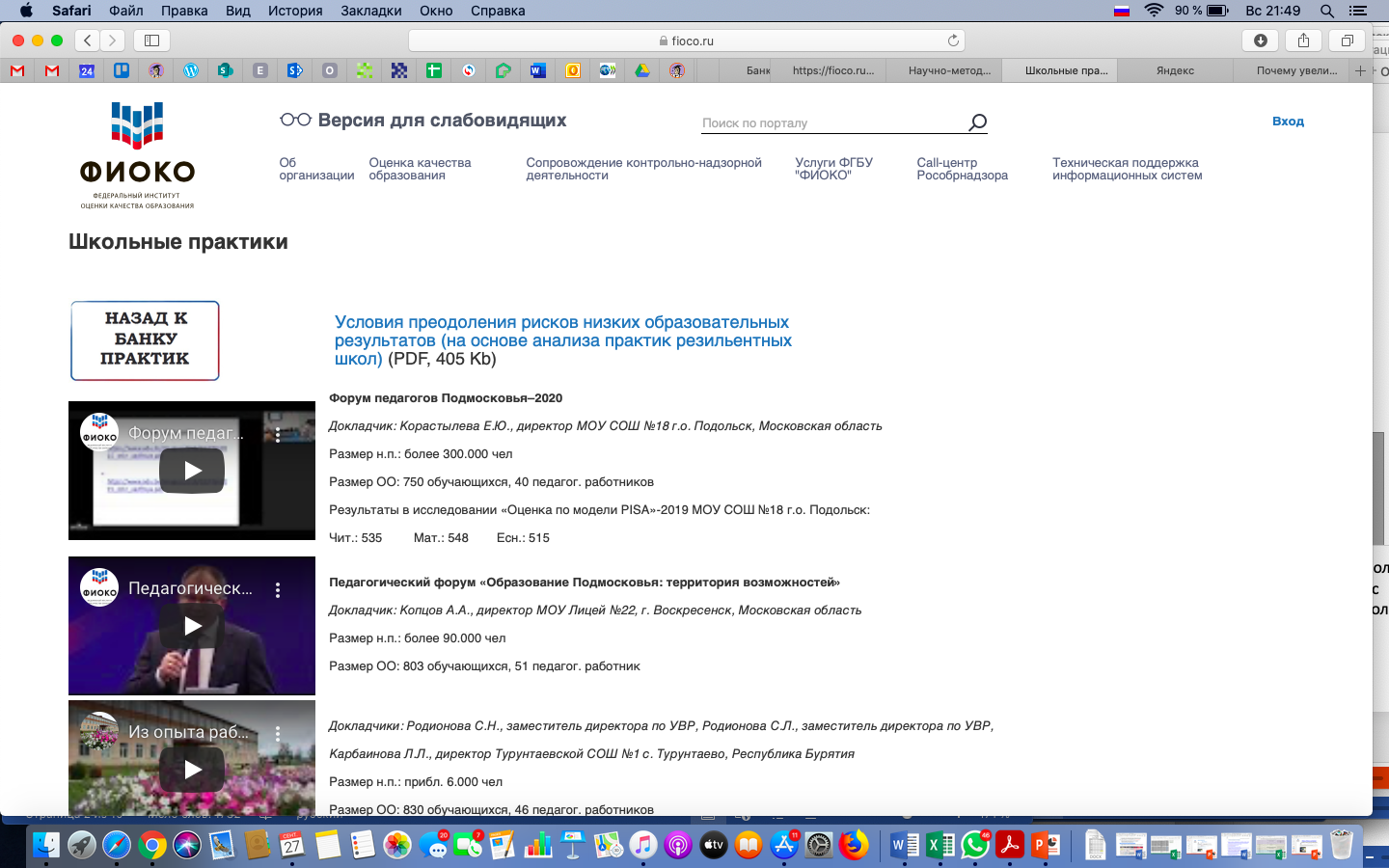 fioco.ru/antirisk
20/17
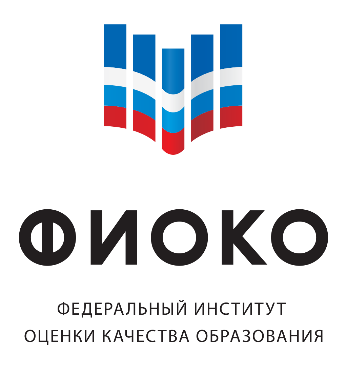 выводы
Исследования качества образования – инструмент развития
Различные исследования – различные цели 
Каждое исследование – мультиадрессное 
Система объективной оценки качества подготовки обучающихся – ключевой элемент управления, необходимый для достижения любой цели
21/28
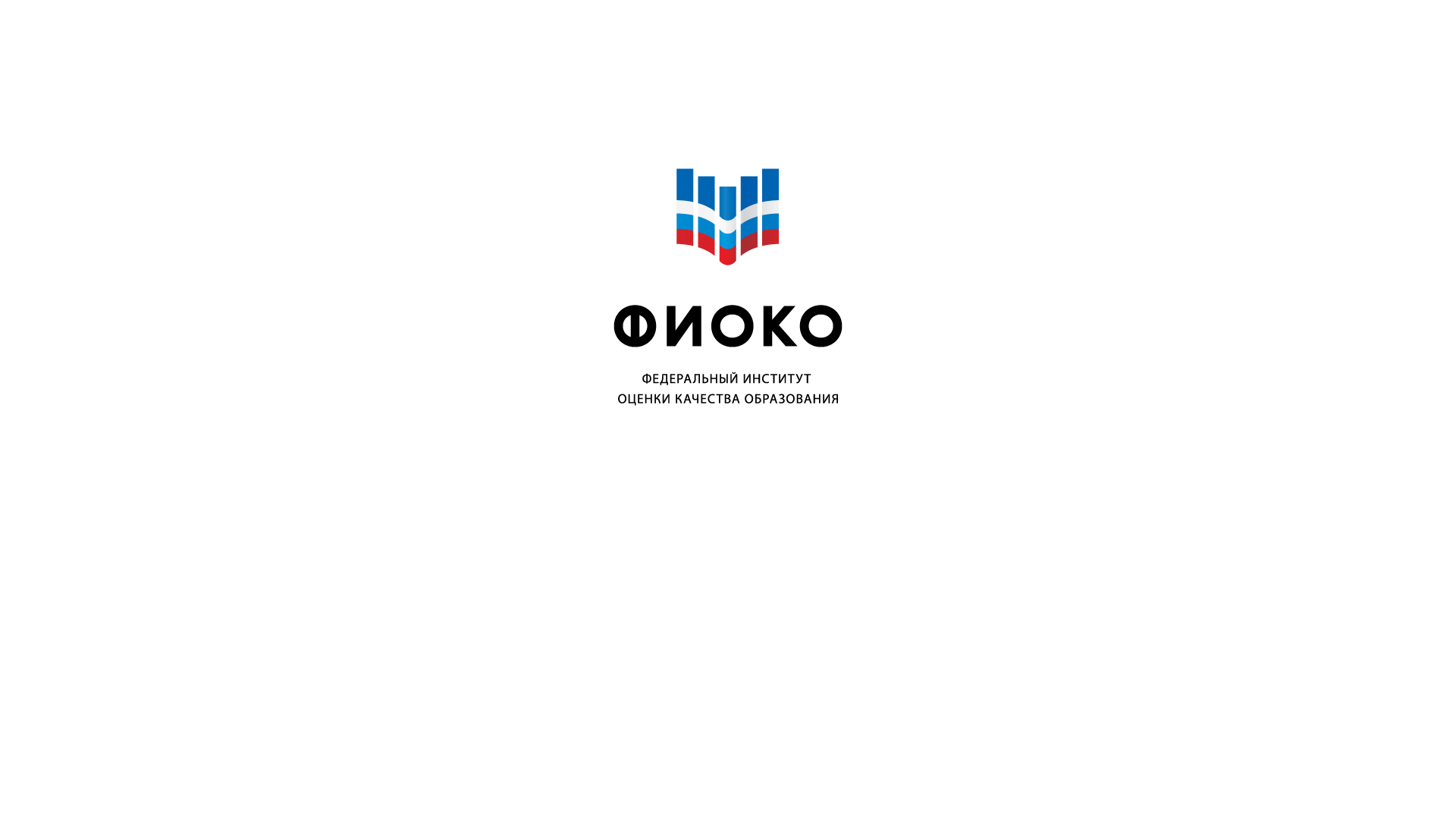 Благодарю за внимание

fioco.ru/отчеты-мси             fioco.ru/antirisk
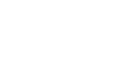